מערכת שיעורים למגזר החרדי
מרכיבים ומפרקים חומרים(מהיסודות אל התרכובות)
מדעים לכיתה ח'
שם המורה: אפרת דיין
תרכובות בחיי היום יום
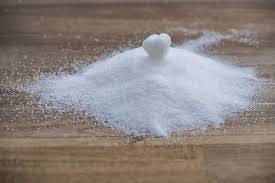 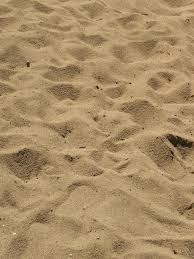 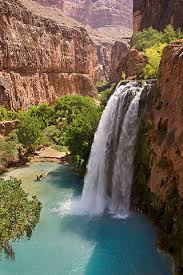 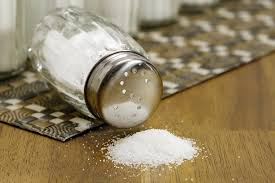 [Speaker Notes: שלום תלמידים,
בשיעור מדעים היום נעסוק בנושא תרכובות.
רוב החומרים שאתם פוגשים בחיי היום שלכם הן למעשה תרכובות.
המים במפלים המרשימים, הסוכר והמלח מהמטבח שלנו, אפילו החול שעל שפת הים.
חלק מהתרכובות שאתם מכירים הן תרכובות טבעיות, שנבראו בטבע – כמו כל התרכובות שבתמונות האלה.
אבל הרבה מן התרכובות אינן טבעיות ומיוצרות באופן מלאכותי בתעשייה לשימושים שונים.]
מה נלמד היום?
נבין מהי תרכובת?
נשווה בין תרכובת ובין היסודות המרכיבים אותה.
נבנה מודלים של תרכובות.
נתנסה ביצירה ובפירוק של תרכובות.
נלמד לסמן תהליכים כימיים בשפה המדעית.
נכיר את עקרון חוק שימור המסה.
[Speaker Notes: בשיעור שלנו היום נלמד: מהי בכלל תרכובת? כיצד היא נוצרת? מה ההבדל בין התרכובות השונות?
נבצע תהליכים כימיים של פירוק ויצירה של תרכובות ונערוך השוואה בין תכונות התרכובות לתכונות היסודות מהן הן בנויות.
נלמד כיצד מסמנים תהליכים בשפת הכימיה
ולבסוף – נכיר עקרון חשוב: חוק שימור המסה.]
מה להביא לשיעור?
מחברת 
כלי כתיבה 
טבלת היסודות
פלסטלינה בארבעה צבעים
דף חלק
[Speaker Notes: כמו בכל שיעור העוסק בחומרים, כדאי להיעזר בטבלת היסודות - שהוא כלי המצוי בשגרה בידיהם של כימאים.
בנוסף, הכינו לכם פלסטלינה בשלושה או ארבעה צבעים, בעזרתה נבנה מודלים של תרכובות.]
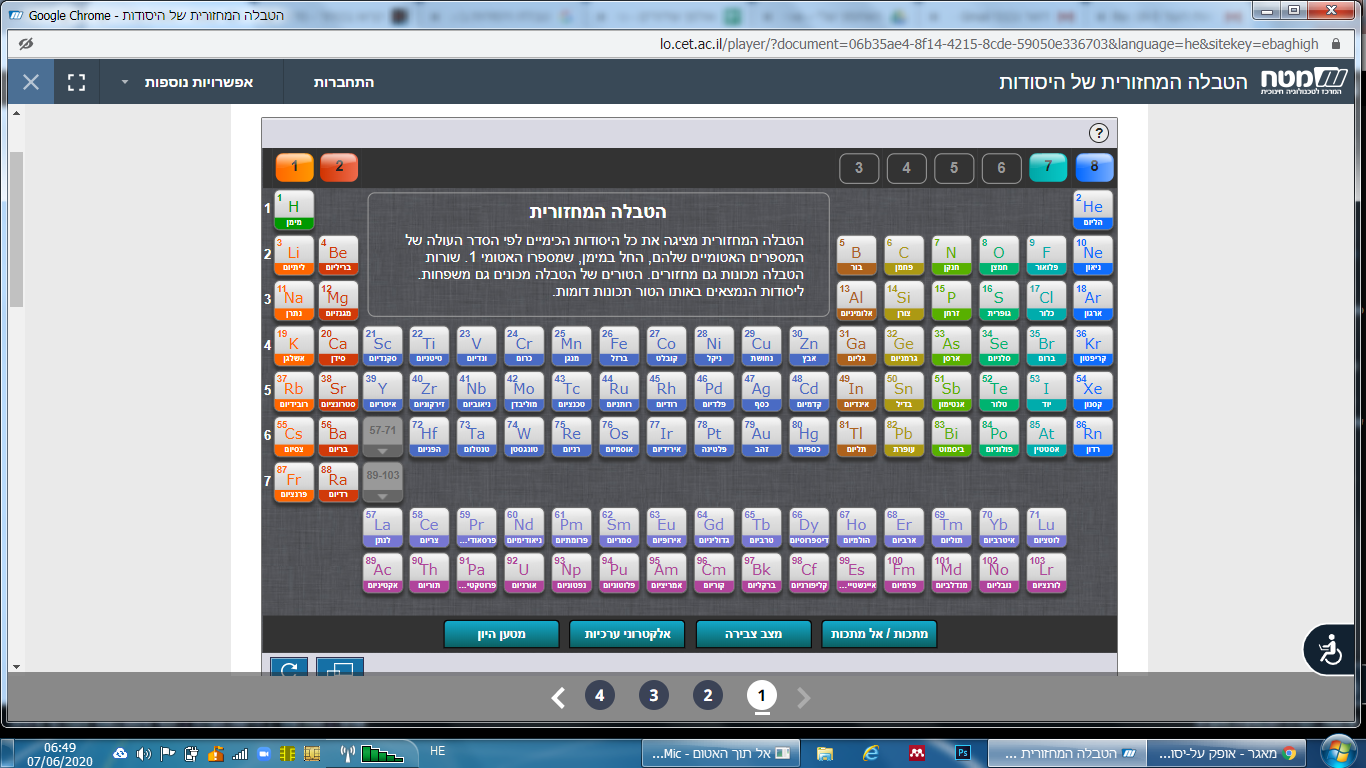 טבלת היסודות
[Speaker Notes: כבר למדתם בשיעורים קודמים על טבלת היסודות, בטבלה מרוכזים 103 סוגי היסודות המוכרים כיום בעולם.
אתם ודאי זוכרים שהטבלה איננה סתם אוסף של חומרים, אלא יש לה מבנה מיוחד, בו היסודות מסודרים בשורות על פי סדר עולה של מספרם האטומי.
ומאורגנים בעמודות שחלקן מייצגות משפחות כימיות של יסודות בעלי תכונות משותפות.
באזורים שונים של הטבלה מופיעות מתכות ואל מתכות ועוד.
מתוך 103 יסודות המוכרים כיום בעולם, ידועים היום כ-70 מיליון תרכובות!
כן, כן, 70 מיליון!
זהו מספר עצום! קשה לנו אפילו לתפוס את גודלו.]
יכולים להיות מאורגנים כ....
נקראים
יכולה להיות בנויה מ..
נקראת
נקראת
[Speaker Notes: כאשר אטומים מצטרפים זה לזה מתקבלים צירופים רבים.
ממש בדומה לאותיות השפה העברית.
כל צירוף יוצר משמעות אחרת למילה.
אטומים המתחברים זה לזה בקשר כימי מכונים בשפה הכימית מולקולה.
היום נתרכז בצירופים של אטומים מסוגים שונים שיוצרים מולקולה של תרכובת.]
מהיסודות אל התרכובות
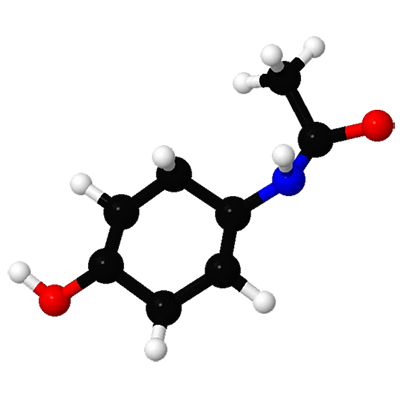 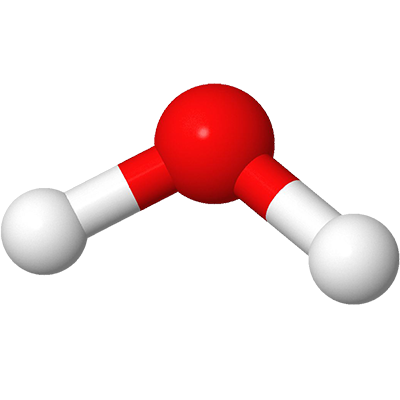 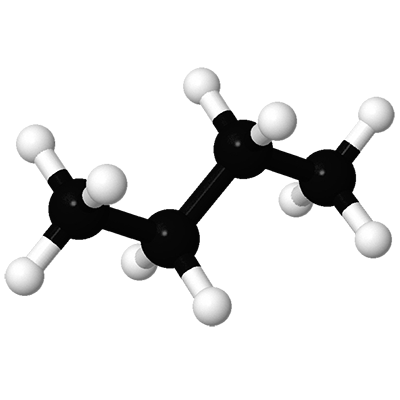 מים
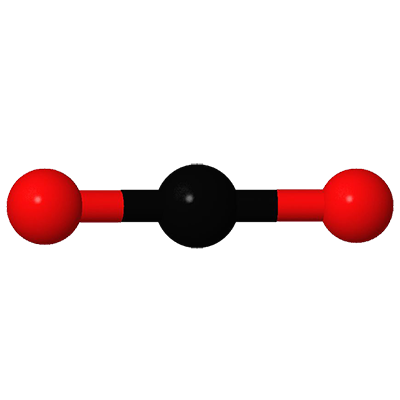 פרצטמול
בוטאן
פחמן דו חמצני
[Speaker Notes: ישנן תרכובות קטנות יחסית המורכבות ממספר קטן של אטומים.
כמו למשל: התרכובת מים, שמורכבת משני אטומי מימן המחוברים בקשר כימי לאטום חמצן אחד
או התרכובת פחמן דו חמצני שכבר מתוך שמה מבינים ממה מורכבת: אטום פחמן אחד ושני אטומי חמצן.
לעומתן יש תרכובות גדולות יותר, כמו התרכובת בוטאן – גז הבישול, או התרכובת פרצטמול – החומר שמשמש אותנו לשיכוך כאבים.
המודלים של הכדורים בצבעים שונים מייצגים את מבנה החומר ומסייעים לנו קצת להבין את מה שאנחנו לא יכולים לראות בעיניים.
במודל כזה כל כדור מייצג סוג של אטום והקווים ביניהם מייצגים את הקשרים הכימיים המחברים ביניהם
הקשר הכימי הוא הכוח המחזיק יחד את האטומים בתרכובות.
מלבד ייצוג הכדורים ניתן לייצג חומרים גם בעזרת נוסחה כימית של חומר]
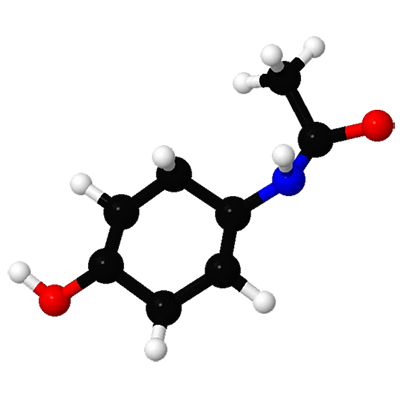 מהיסודות אל התרכובות
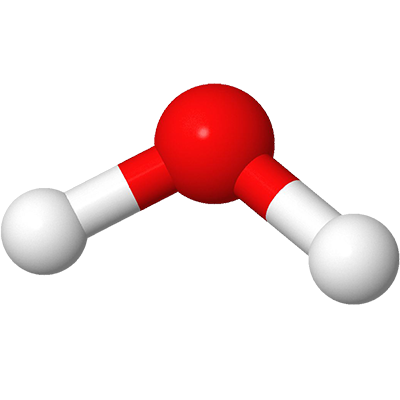 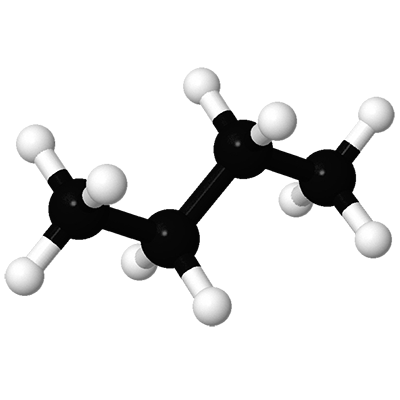 מים
H2O
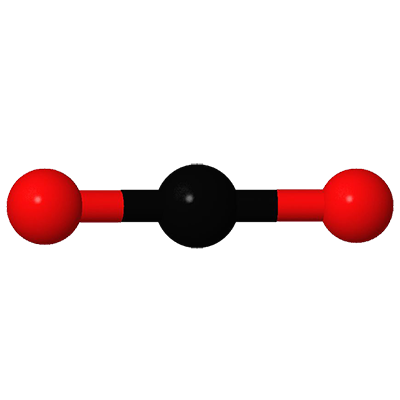 פרצטמול
C8H9NO2
בוטאן
C4H10
פחמן דו חמצני
CO2
[Speaker Notes: הנוסחה הכימית של החומר היא שפה בינלאומית של כימאים.
התבוננות קצרה בנוסחה מספרת לנו ממה בנויה התרכובת.
התבוננו בנוסחאות הכימיות המסומנות באדום.
נסו להבין את העקרון – כיצד מייצגים חומר בעזרת נוסחה כימית?]
כיצד מייצגים תרכובות?
אטום חמצן
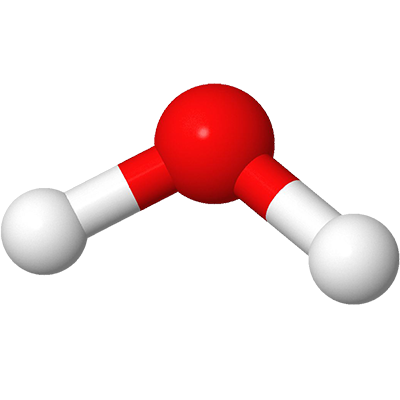 H2O
סוג האטום: חמצן
סוג האטום: מימן
אטומי מימן
מספר אטומי מימן
נוסחה כימית
מודל חזותי
[Speaker Notes: כלומר, דרך אחת לייצג מולקולה היא באמצעות מודל חזותי של איור כדורים, כאשר כל כדור מייצג סוג של אטום
ודרך שניה היא לייצג מולקולה באמצעות נוסחה כימית של החומר.
כל אות גדולה מייצגת סוג אטום אחד
והמספר מייצג את מספר האטומים מאותו סוג.
כמובן שקוראים את הנוסחה משמאל לימין
במקרה שלנו: מולקולת מים מיוצגת בנוסחה אייץ 2 או
האות אייץ מייצגת את האטום מימן, המספר 2 בקטן מספר לנו שבמולקולה יש שני אטומי מימן והאות או מייצגת את האטום חמצן וכיוןן שלא כתוב לצידו מספר אנחנו מבינים שמדובר באטום אחד בלבד.]
תרגול: מאילו אטומים בנויה התרכובת אמוניה?
NH3
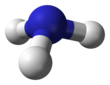 כמה סוגים של אטומים?
אילו אטומים?
כמה אטומים מכל סוג?
כמה אטומים בסך הכל?
[Speaker Notes: בואו ננסה לתרגל את השימוש בנוסחה הכימית.
התבוננו בנוסחת החומר אמוניה
אמוניה היא אחד החומרים הנפוצים והחשובים בעולם
היא משמשת בין היתר לייצור של דשן להעשרת האדמה והיבולים החקלאים.
האמוניה היא חומר מאוד מסוכן, היא רעילה לבני אדם ובעלי חיים
התבוננו בנוסחה הכימית של האמוניה. אתם יכולים להיעזר גם במודל החזותי.
מכמה סוגים של אטומים בנויה האמוניה?
היעזרו בטבלת היסודות וכתבו אילו אטומים.
כמה אטומים יש מכל סוג?
וכמה אטומים בסך הכל?]
מאילו אטומים בנויה התרכובת אמוניה?
NH3
חנקן
מימן
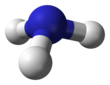 כמה סוגים של אטומים?

אילו אטומים?
2
חנקן, מימן
[Speaker Notes: בדקו את עצמכם
האותיות הגדולות בנוסחת החומר מרמזות לנו על מספר סוגי האטומים.
במקרה שלנו – שתי אותיות גדולות – שני סוגי אטומים.
באילו אטומים מדובר?
מזהים בעזרת טבלת היסודות: אן - חנקן ואייץ - מימן]
תרגול: מאילו אטומים בנויה התרכובת אמוניה?
NH3
חנקן
מימן
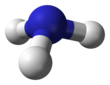 כמה אטומים מכל סוג?

כמה אטומים בסך הכל?
אטום חנקן אחד, 3 אטומי מימן
4
[Speaker Notes: כדי לדעת כמה אטומים מכל סוג, נתבונן במספרים הקטנים שלצד האותיות.
זכרו – קוראים את הנוסחה משמאל לימין
אם אין מספר, סימן שיש אטום אחד מאותו סוג
כך שניתן לראות שיש אטום אחד של חנקן ושלושה אטומי מימן
בעזרת המודל החזותי תוכלו לזהות את אטום החנקן המיוצג בכחול ושלושת אטומי המימן המיוצגים בלבן.
סה"כ אם מחברים את כל האטומים מגיעים למולקולה שמורכבת מ4 אטומים בסה"כ]
תרגול: מאילו אטומים בנויה התרכובת גלוקוז?
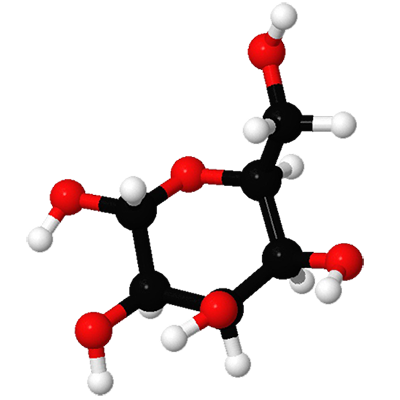 C6H12O6
כמה סוגים של אטומים?
אילו אטומים?
כמה אטומים מכל סוג?
כמה אטומים בסך הכל?
[Speaker Notes: והנה תרגול נוסף, הפעם מולקולה גדולה יותר  -גלוקוז
גלוקוז הוא סוג של סוכר המיוצר בתהליך הפוטוסינתזה בצמחים ירוקים, ומשמש את תאי כלל היצורים החיים להפקת אנרגיה.
התבוננו בנוסחה הכימית של הגלוקוז. אתם יכולים להיעזר גם במודל החזותי.
מכמה סוגים של אטומים בנוי הגלוקוז?
היעזרו בטבלת היסודות וכתבו אילו אטומים.
כמה אטומים יש מכל סוג?
וכמה אטומים בסך הכל?]
תרגול: מאילו אטומים בנויה התרכובת גלוקוז?
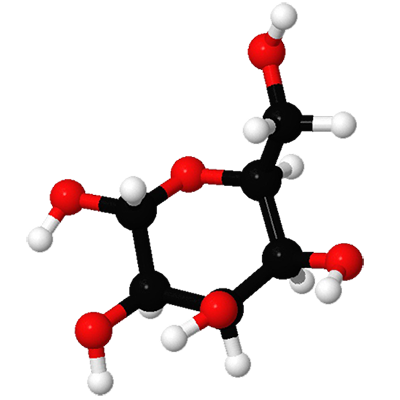 C6H12O6
מימן
פחמן
חמצן
כמה סוגים של אטומים?  

אילו אטומים?
3
פחמן, מימן, חמצן
[Speaker Notes: בואו נבדוק:

נתחיל עם סוגי האטומים
שלוש אותיות גדולות – שלושה סוגי אטומים.
 פחמן, מימן וחמצן.]
תרגול: מאילו אטומים בנויה התרכובת גלוקוז?
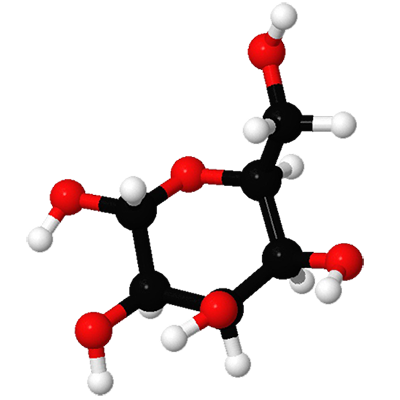 מימן
C6H12O6
פחמן
חמצן
כמה אטומים מכל סוג?

כמה אטומים בסך הכל?
6 אטומי פחמן, 12 אטומי מימן, 6 אטומי חמצן
24
[Speaker Notes: כמה אטומים מכל סוג? שוב נתבונן במספרים בקטנים שלצד האותיות.
שישה אטומי פחמן, שנים עשר אטומי מימן ושישה אטומי חמצן.
סה"כ אם מחברים את כל המספרים מגיעים למולקולה שמורכבת מ24 אטומים בסה"כ]
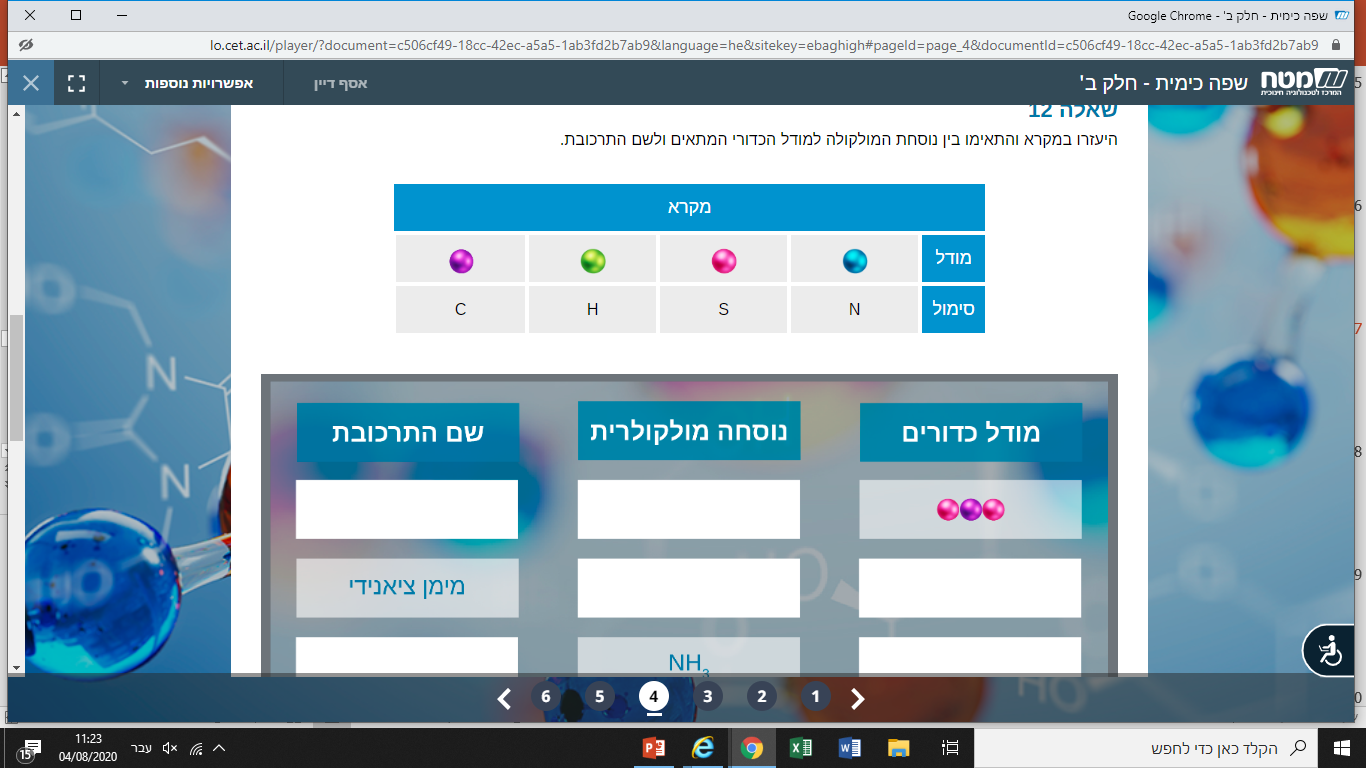 תרגול: מזהים תרכובות
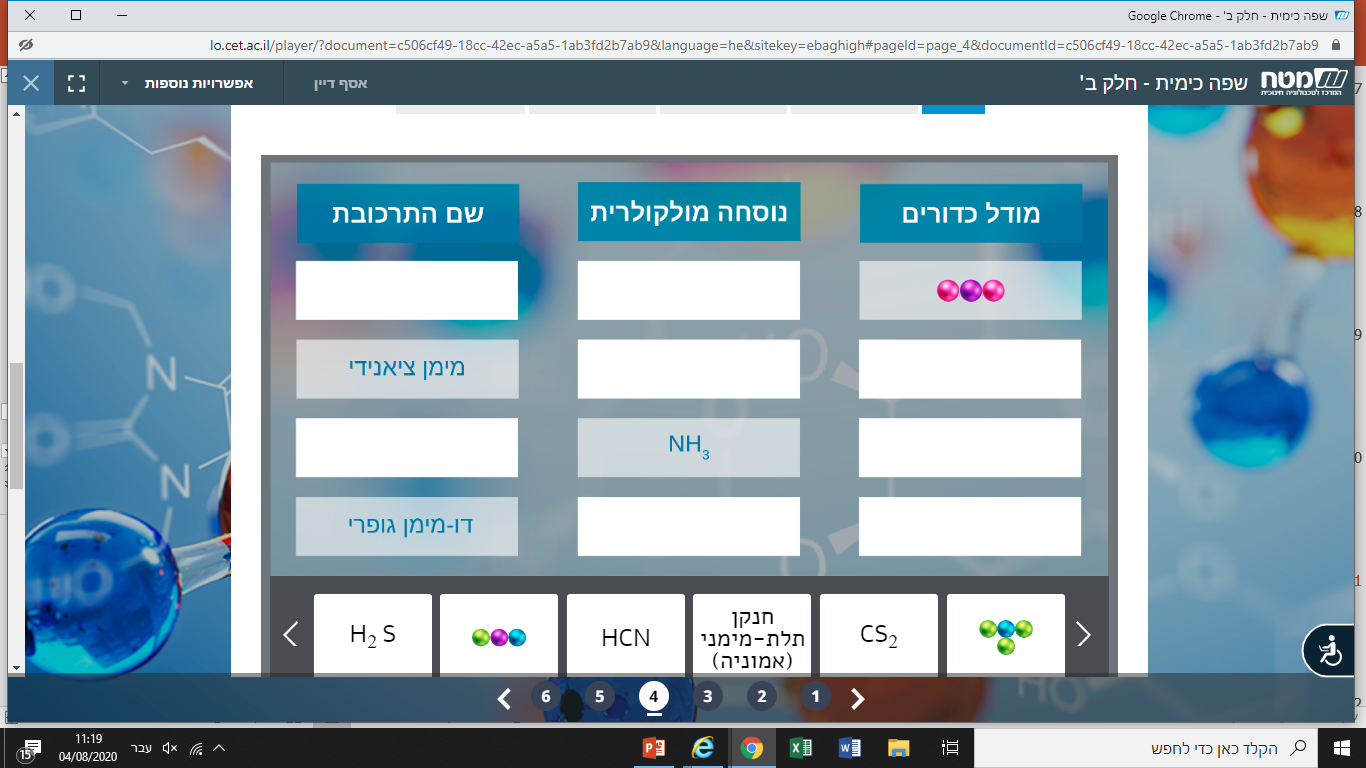 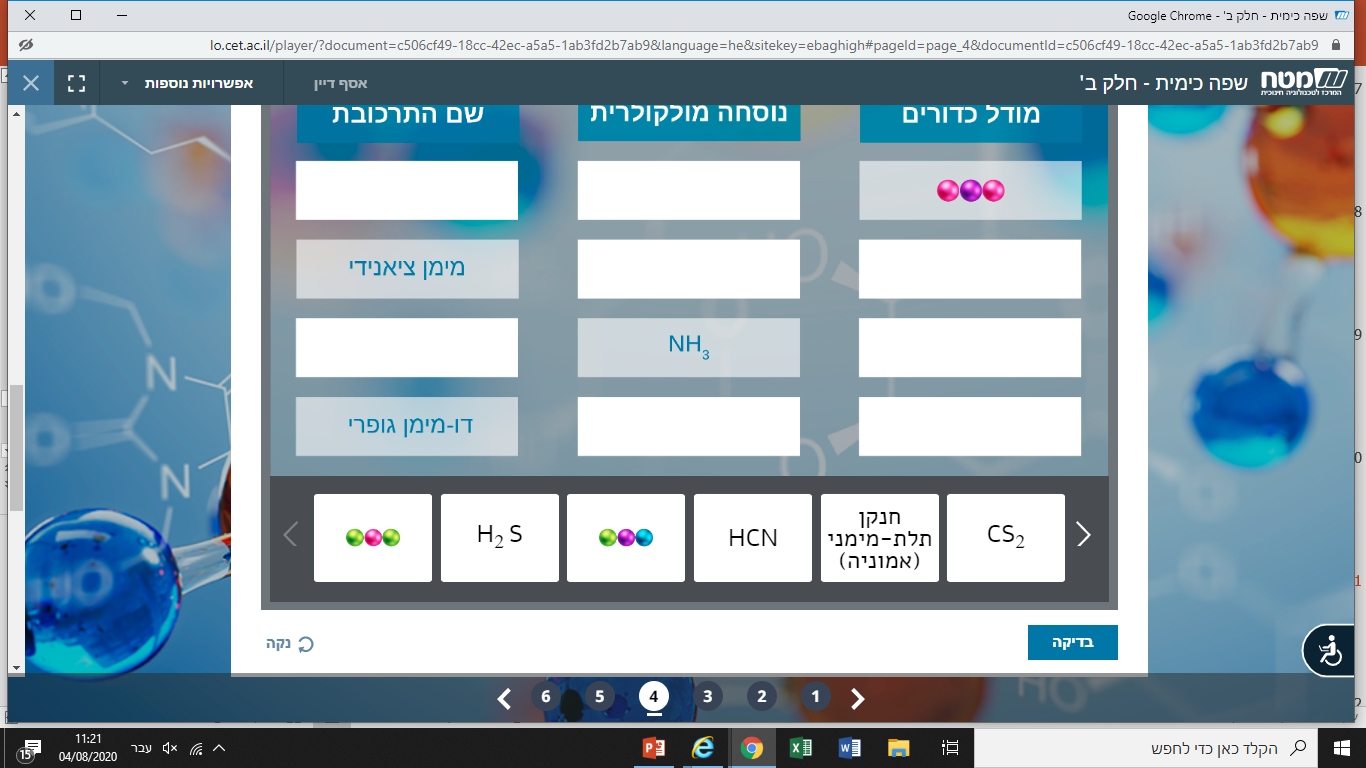 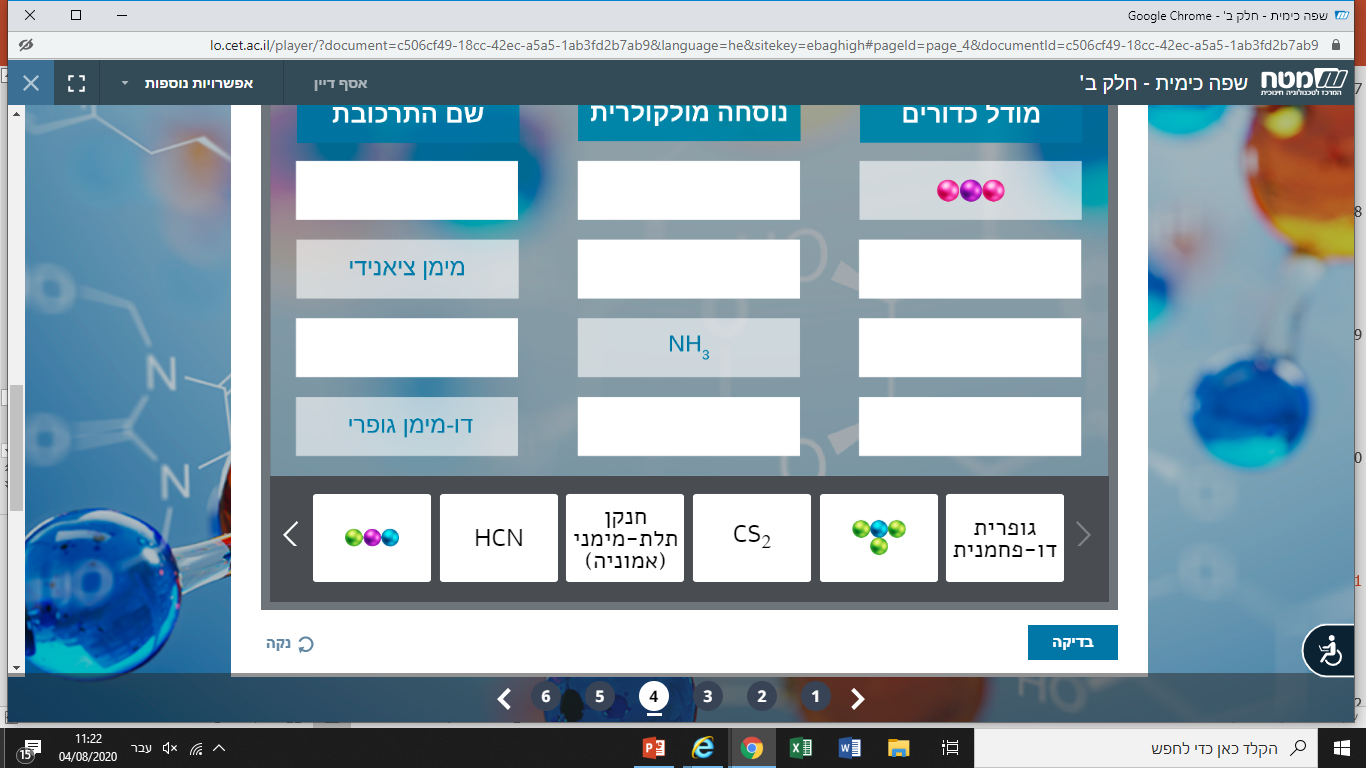 [Speaker Notes: בואו נתרגל.
ניצור ארבע תרכובות מארבעה סוגים של אטומים: חנקן, גופרית, מימן ופחמן.
נייצר כל אטום בעזרת כדור בצבע אחר. ראו את המקרא.
צרו שלישיות נכונות:
שם התרכובת, הנוסחה הכימית שלה והייצוג החזותי שלה בעזרת מודל הכדורים.]
מזהים תרכובות
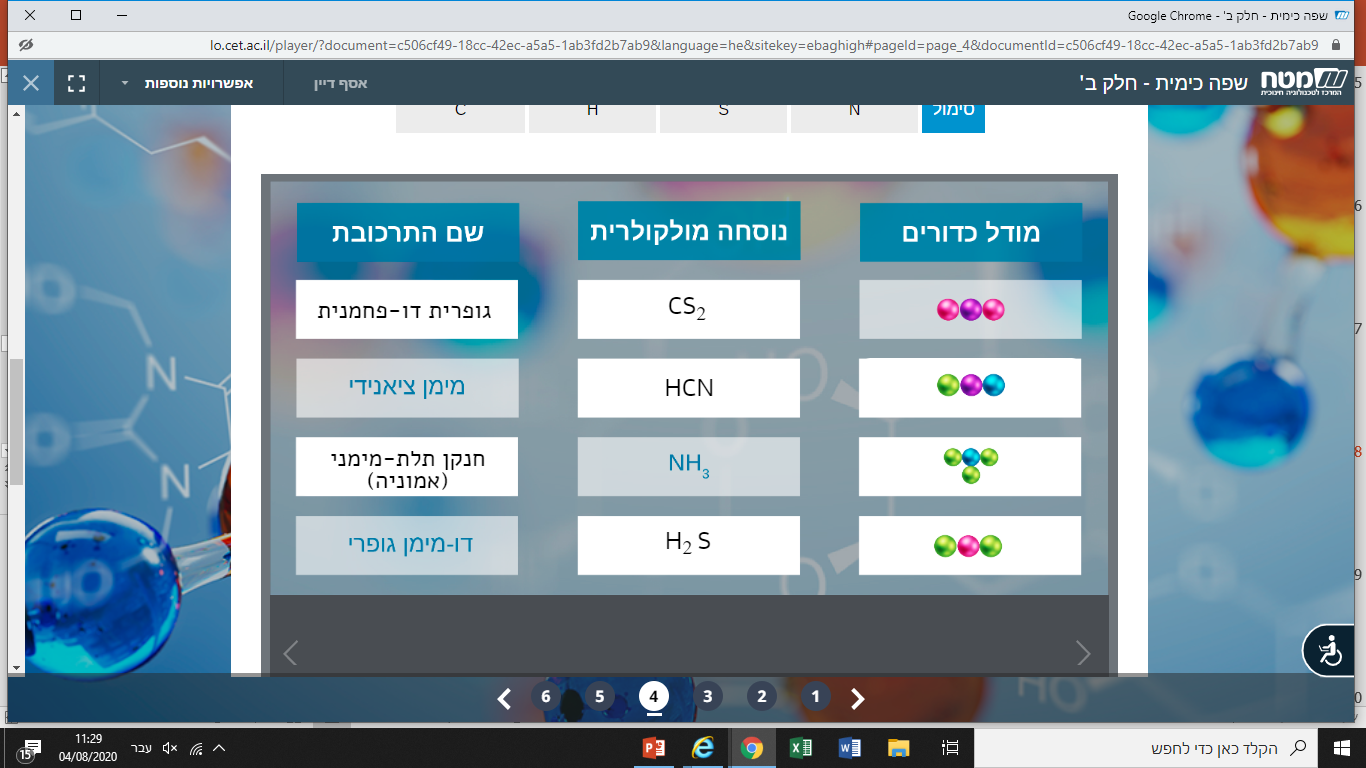 [Speaker Notes: ודאי שמתם לב שלפעמים שם התרכובת בעברית כבר מסייע לנו לזהות את הרכב המולקולה.
למשל: גופרית דו פחמנית רומזת בשמה שהתרכובת בנויה מאטום גופרית ומשני אטומי פחמן.
לפעמים יותר קשה לזהות על פי השם.
למשל: מימן ציאנידי אמנם רומז שמכיל אטום מימן, והשם ציאנידי פחות מרמז על כך שהוא מורכז מפחמן ומחנקן.]
בנו לכם מולקולה
ציוד: פלסטלינה, דף חלק, כלי כתיבה, טבלת היסודות.
לפניכם נוסחאות כימיות של שני חומרים.
בנו מודלים של מולקולות בעזרת פלסטלינה בצבעים שונים.
כתבו לגבי כל תרכובת מאילו אטומים היא בנויה וכמה מכל אטום.
P4S3
C17H30O
[Speaker Notes: כעת תתנסו בבניה של מולקולות בעצמכם בעזרת פלסטלינה.
לפניכם שתי נוסחאות כימיות
התבוננו בנוסחת החומר, ראו את הרכבה האטומים ואת מספרם והכינו מודל של המולקולה.
כמובן שבשלב זה של הלימוד אתם עוד לא יודעים איזה אטום מחובר לאיזה אטום אלא מתייחסים רק לסוג ולכמות האטומים.]
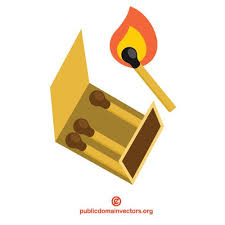 P4S3
זרחן גופרי
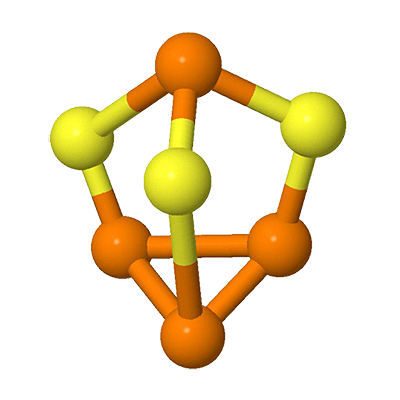 ארבעה אטומי זרחן הקשורים לשלושה אטומי גופרית
[Speaker Notes: המולקולה הראשונה שבניתם היא תרכובת של זרחן גופרי.
זהו החומר שנמצא בראשי הגפרורים וניצת בקלות כשמחכים אותו עם המשטח של קופסת הגפרורים.
מתוך עיון בנוסחת החומר ניתן להבין שהוא מורכב מארבעה אטומי זרחן הקשורים בקשר כימי לשלושה אטומי גופרית.
במודל החזותי ניתן לראות אטומי הזרחן בכתום ואת אטומי הגופרית בצהוב.
אני מניחה שבמודל הפלסטלינה שהכנתם ארגון האטומים מעט שונה מהאיור, אבל אנחנו מתמקדים כעת רק בהרכב וזה בסדר.]
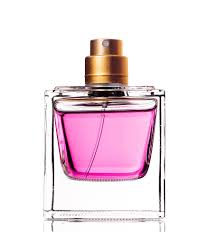 C17H30O
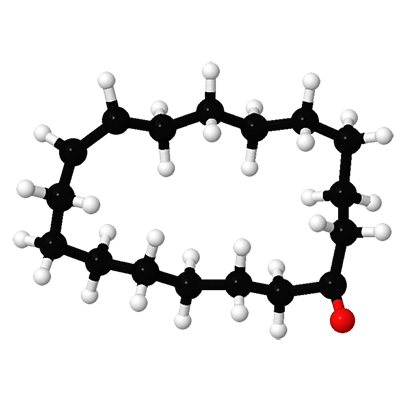 ציבטון
17 אטומי פחמן
30 אטומי מימן
אטום חמצן אחד
[Speaker Notes: המולקולה השניה שבניתם, היא החומר ציבטון
זהו אחד החומרים שמשמשים לייצור בשמים.
ודאי התרשמתם כמה המולקולה הזאת גדולה ביחס לזרחן הגופרי שבניתם.
יש בה שבעה עשר אטומי פחמן, שלושים אטומי מימן ואטום חמצן אחד.
המבנההמרחבי שלה טבעתי כמו שאתם רואים באיור.]
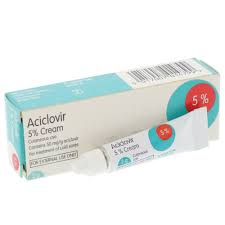 אציקלוביר היא תרופה אנטי-ויראלית, 
משתמשים בה בעיקר לטיפול בפצעי הרפס בשפתיים.
מולקולת אציקלוביר בנויה מ-27 אטומים:
 8 אטומי פחמן, 11 אטומי מימן, 5 אטומי חנקן, ו -3 אטומי חמצן.איזו נוסחה מייצגת  אציקלוביר?
C8H11N5O3
C11H8N5O3
C11H8N5O3
C8H11N3O5
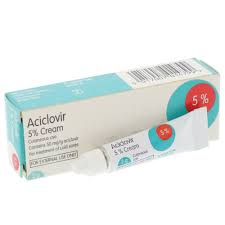 אציקלוביר היא תרופה אנטי-ויראלית, 
משתמשים בה בעיקר לטיפול בפצעי הרפס בשפתיים.
מולקולת אציקלוביר בנויה מ-27 אטומים:
 8 אטומי פחמן, 11 אטומי מימן, 5 אטומי חנקן, ו -3 אטומי חמצן.איזו נוסחה מייצגת  אציקלוביר?
C8H11N5O3
C11H8N5O3
C11H8N5O3
C8H11N3O5
[Speaker Notes: יפה מאוד
כאן ממש צריך להבחין בפרטים הקטנים!]
שינויים בחומר
לכל חומר צירוף תכונות המאפיין אותו.
חומרים יכולים להשתנות בשני אופנים: 
שינוי פיזיקלי: שינוי בצורה ובמראה של החומר. 
לדוגמה: קריעת נייר.
שינוי כימי: שינוי שבמהלכו נוצר חומר חדש. 
לדוגמה: שריפת נייר.
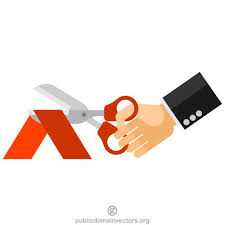 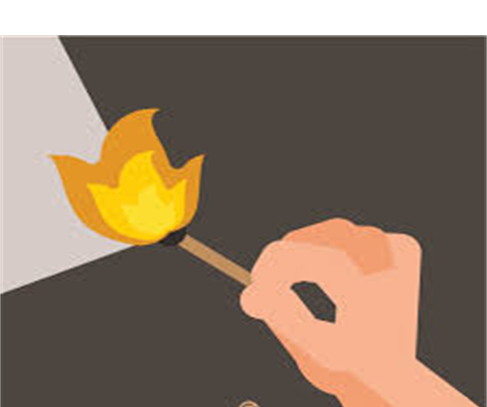 [Speaker Notes: כשאנחנו מתבוננים בחומרים אנחנו רואים שלכל חומר יש צירוף תכונות המאפיין אותו. לדוגמה: ברק, מוליכות חשמלי, אלסטיות ועוד.
חומרים יכולים להשתנות כתוצאה מכל מיני תהליכים.
שינוי אחד הוא שינוי במראה או בצורה של חומר.
למשל כשאנחנו גוזרים נייר לחתיכות קטנות. במקרה כזה אין שינוי של ממש בתכונות החומר. לגזרי הנייר ולנייר הגדול אין תכונות שונות. מדובר רק בצורה ובגודל.
זהו שינוי פיזיקלי.
אבל יש שינוי מהותי יותר עליו נלמד היום
זהו השינוי הכימי.
שינוי שמשנה את תכונות החומר ממש. למשל: שריפה של נייר.
התוצר המתקבל – האפר,  כבר לא מזכיר בכלל את הנייר המקורי.]
תהליכים כימיים
[Speaker Notes: מיד נכיר שני סוגים של תהליכים כימיים:
יצירת תרכובות מהיסודות
ופירוק תרכובות ליסודות המרכיבים אותן.
כדי לבחון ולוודא שאכן מדובר בתהליך כימי נבחן את תכונות החומרים בתחילת ובסוף התהליך.]
מתנסים ולומדים: יצירת תרכובת
יצירת תרכובת
[Speaker Notes: נתחיל בהתנסות של יצירת תרכובת.
לצורך ההתנסות נשתמש במתכת מגנזיום.
התבוננו בפס המגנזיום.
מהן תכונות המגנזיום?
תוכלו לראות שמדובר במתכת שאיננה מבריקה, אבל היא די רכה וגמישה. ניתן לכופף אותה יחסית בקלות.
נחמם את המגזניום ונבעיר אותו.]
[Speaker Notes: נחמם את המגזניום ונבעיר אותו.
התבוננו מה קורה.
להפעיל סרטון.
רואים את הברק החזק שנוצר בתהליך הבעירה.]
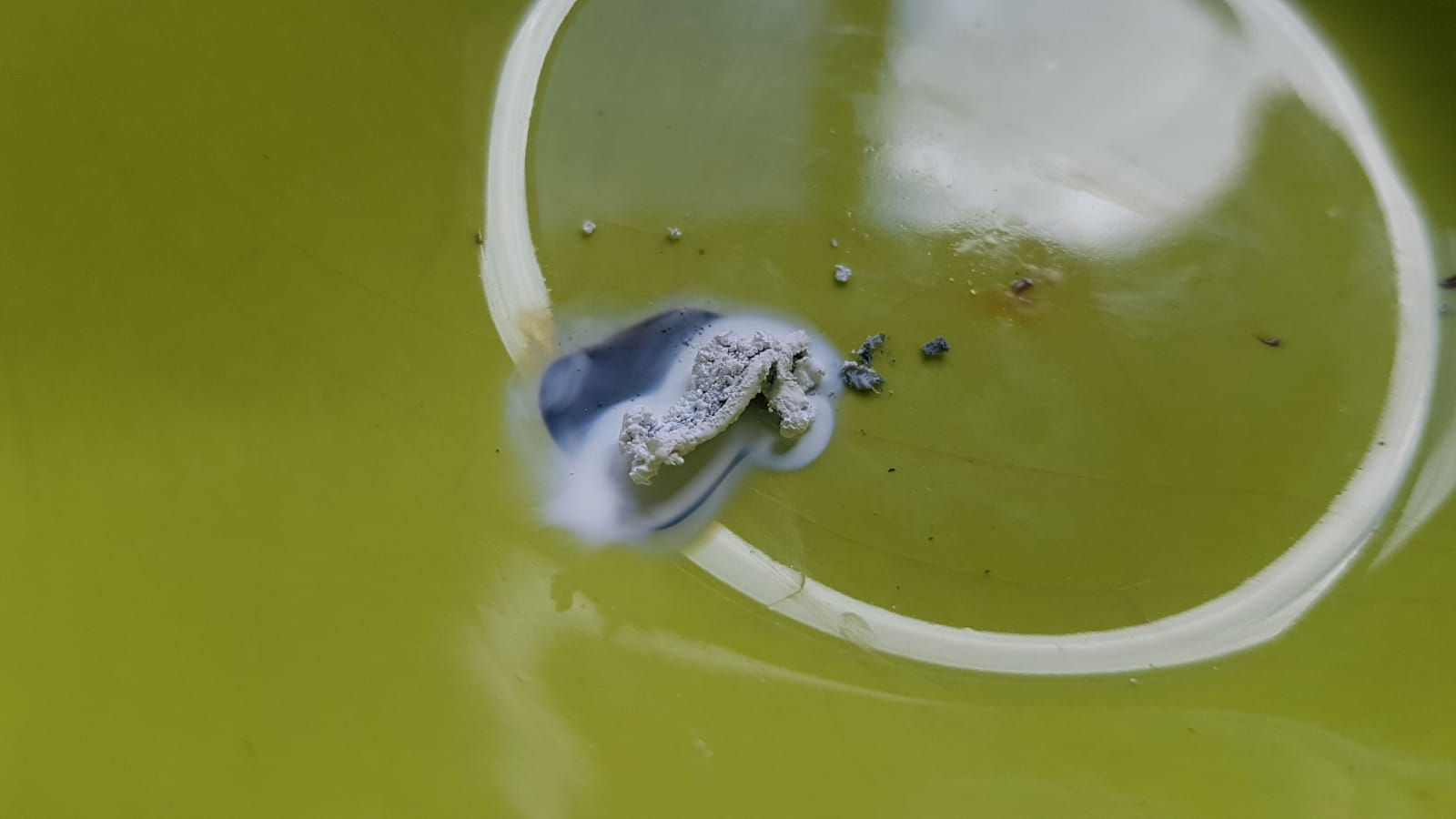 [Speaker Notes: התבוננו בתוצר – נוצרה לנו כאן אבקה לבנה. ממש לא דומה למגנזיום שאיתו התחלנו.
כלומר – יש כאן יצירה של חומר בעל תכונות חדשות מהמקור, אז ודאי שמדובר בתהליך כימי
אבל מה בעצם קרה כאן?
איזו תרכובת נוצרה לנו כאן בתהליך?]
תהליך כימי – יצירת מגנזיום חמצני
יצירת תרכובת
מגיבים
תוצר
[Speaker Notes: מה קורה למעשה בכל בעירה? איזה חומר נחוץ לבעירה?
נכון – חמצן.
החמצן הוא גז שנמצא מסביבנו כל הזמן. חסר צבע, חסר ריח, במצב צבירה מוצק
זהו החומר שהתרכב עם המגנזיום.
ומה התקבל?
התקבל חומר חדש – מגנזיום חמצני.
ראו כיצד מייצגים בתרשים את התהליך הכימי.
בתהליך כימי, החומרים שהיו בתחילת התהליך נקראים מגיבים, והחומרים שמתקבלים בסופו נקראים תוצרים. כשהתהליך מתרחש כמות המגיבים פוחתת עם הזמן, ובמקומם מתקבלים התוצרים. מקובל לרשום את המגיבים בצד שמאל ואת התוצרים בצד ימין, ומפרידים ביניהם בחץ. 
במקרה שלנו יש שני מגיבים ותוצר אחד
אך תהלכים כימיים יכולים לכלול מספרים משתנים של תוצרים ומגיבים
בואו נבחן את תכונות החומרים]
יצירת חומר בעל תכונות חדשות
מגיבים
תוצר
יצירת תרכובת
מתכת מוצקה
אפורה
מוליכה חשמל
ניתנת לכיפוף
גז
חסר צבע
חסר ריח
אבקה
צבע לבן
מתפוררת
לא מוליכה חשמל
[Speaker Notes: כשבוחנים את התכונות של המגיבים והתוצרים מאוד בולט השינוי הכימי שהתרחש כאן.
התחלנו עם מגנזיום – מתכת מוצקה, אפורה, ניתן לכופף אותה והיא מוליכה חשמל.
אל המגנזיום נוסף מהסביבה החמצן – גז חסר צבע וחסר ריח.
התרכבות שניהם יצרה חומר שלא מזכיר אף אחד מהמגיבים:
נוצרה אבקה לבנה ומתפוררת שאיננה מוליכה חשמל כמו המגנזיום המקורי, ואיננה במצב צבירה גז כמו החמצן המקורי.
חומר בעל תכונות חדשות,
כלומר התרחש כאן תהליך כימי של יצירת תרכובת
למעשה כל תהליך של בעירה הוא תהליך בו מתרכב חמצן]
מהי חלודה?
יצירת תרכובת
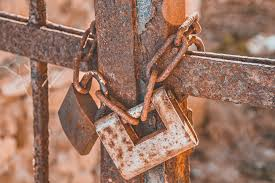 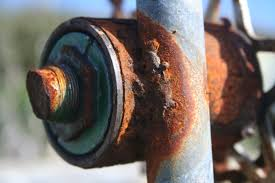 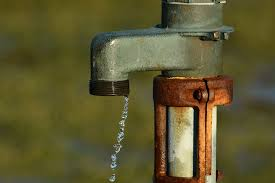 [Speaker Notes: תרכובת שכולכם מכירים נפוצה בשמה: חלודה.
הרבה פעמים אנחנו רואים ברזל שמחליד
הצבע הכתום והתפוררות הברזל במשך הזמן מאפיינים את החלודה.
אז מהי בעצם חלודה?]
חלודה: ברזל חמצני
יצירת תרכובת
תוצר
מגיבים
(בנוכחות מים)
[Speaker Notes: בשמה המדעי חלודה היא תרכובת של ברזל חמצני.
באזורים לחים, בנוכחות מים הברזל והחמצן שבאוויר מתרכבים ביניהם, ומתקבל חומר חדש שנראה ברזל חמצני.
זוהי תרכובת פריכה
במשך הזמן היא מתפוררת וגורמת למוצרים העשוים מברזל להישחק במשל הזמן.
בניגוד ליצירת מגזניום חמצני שהיה תהליך מהיר מאוד
כאן מדובר בתהליך ארוך יחסית שיכול לקחת שבועות חודשים ושנים
בהתאם לתנאי הסביבה.]
מתנסים ולומדים: פירוק תרכובת
פירוק תרכובת
[Speaker Notes: נעבור כעת לתהליך כימי מסוג אחר – תהליך של פירוק תרכובת.
לצורך כך נשתמש בחומר שאתם מכירים מצויין – סוכר.

ראו את תכונות הסוכר בתחילת ההתנסות – גרגרים לבנים, מבריקים, אתם מכירים את טעמו המתוק של הסוכר.
הכנסנו את הסוכר למבחנה. נתחיל לחמם את הסוכר.
להפעיל סרטון
ראו איך לאט לאט הסוכר הופך לנוזלי. צבעו משתנה לצבע קרמל שאתם ודאי מכירים
התבוננו בנוזל המצטבר בדפנות המבחנה – טיפות קטנות של נוזל שקוף. אלה הם מים! כן, מים נוצרו מתוך הסוכר!]
[Speaker Notes: נמשיך לחמם  
מהו החומר השחור שקיבלנו בתחתית המבחנה?
מה הוא מזכיר לכם?
נכון מאוד, הוא מזכיר פחם.
זהו היסוד פחמן!]
פירוק סוכר
פירוק תרכובת
מגיב
תוצרים
[Speaker Notes: התחלנו עם המגיב סוכר.
חיממנו אותו ובאמצעות אנרגית החום פירקנו את הקשר הכימי בין חלק מהאטומים ונוצרו לנו שני תוצרים: מים ופחמן.]
יצירת חומר בעל תכונות חדשות
פירוק תרכובת
מגיב
תוצרים
מוצק
לבן
מתוק
נוזל
חסר צבע
חסר ריח
מוצק
שחור
[Speaker Notes: גם כאן  התרחש תהליך כימי כיון שקיבלנו חומרים בעלי תכונות חדשות,
התחלנו עם הסוכר המתוק והלבן,
קיבלנו מים – נוזל חסר צבע, ריח וטעם.
ופחמן – מוצק שחור.]
חוק שימור המסה
בתהליך כימי לא נוספים אטומים 
ולא נעלמים אטומים
מסת המגיבים
מסת התוצרים
[Speaker Notes: אחד העקרונות שחשוב להכיר בעולם החומרים הוא 'חוק שימור המסה'.
בכל תהליך כימי, מסת המגיבים שווה למסת התוצרים. 
המסה נשמרת כי בתהליך הכימי לא נוספים אטומים ולא נעלמים אטומים. 
אותם האטומים שהרכיבו את המגיבים, הם אלה המרכיבים את התוצרים.]
יצירת פחמן דו חמצני
[Speaker Notes: בואו נראה דוגמה לכך.
אולי אתם זוכרים או מכירים את ההתנסות של יצירת פחמן דו חמצני.
להפעיל סרטון.
לוקחים חומץ, מוסיפים לחומץ סודה לשתיה'. כאן הסודה לשתיה נמצאת בתוך הבלון,
כששני החומרים מגיבים זה עם זה נוצר הגז 'פחמן דו חמצני' שמנפח את הבלון.
בתהליך הזה נוצרים גם מים שנשארים בבקבוק. וקשה לנו להבחין בהם יחד עם שאר החומרים.]
יצירת פחמן דו חמצני
תוצרים
מגיבים
[Speaker Notes: כיצד נייצר את התהליך הכימי בתרשים?
המגיבים שלנו בתהליך היו חומץ וסודה לשתייה.
והתוצרים הם הפחמן הדו חמצני והמים וחומר נוסף שנקרא נתרן אצטט.
בואו נתבונן בהדמיה שמודדת את מסת המגיבים ואת מסת התוצרים.]
[Speaker Notes: בהדמיה מערכת הניסוי מונחת על מאזניים.
המסה ההתחלתית של כל המערכת היא 175.4 גרם.
סה"כ: החומץ, הסודה לשתיה, הבלון והכלי.
מה קורה בסוף התהליך הכימי?
עדיין נשארה אותה מסה.
כלומר התוצרים נותרו באותה מערכת.
לא נוספו או נעלמו אטומים ולכן סך המסה זהה.
מה היה קורה אם היינו מבצעים את ההתנסות הזאת ללא בלון?
במקרה כזה של מערכת פתוחה – הפחמן הדו חמצני היה נפלט לסביבה ולכן המסה במאזניים היתה פוחתת
אך אם היינו יכולים לעקוב אחרי האטומים ולספור  היינו רואים שסך הכל מספרם לא היה משתנה.]
תרגול
תלמידים הניחו צמר פלדה רטוב על הכף השמאלית של מאזניים, ואיזנו את המאזניים בעזרת משקולות מתאימות. 
אחרי כמה ימים החליד צמר הפלדה. 
איזה איור מתאר בצורה נכונה את המאזניים לאחר כמה ימים?
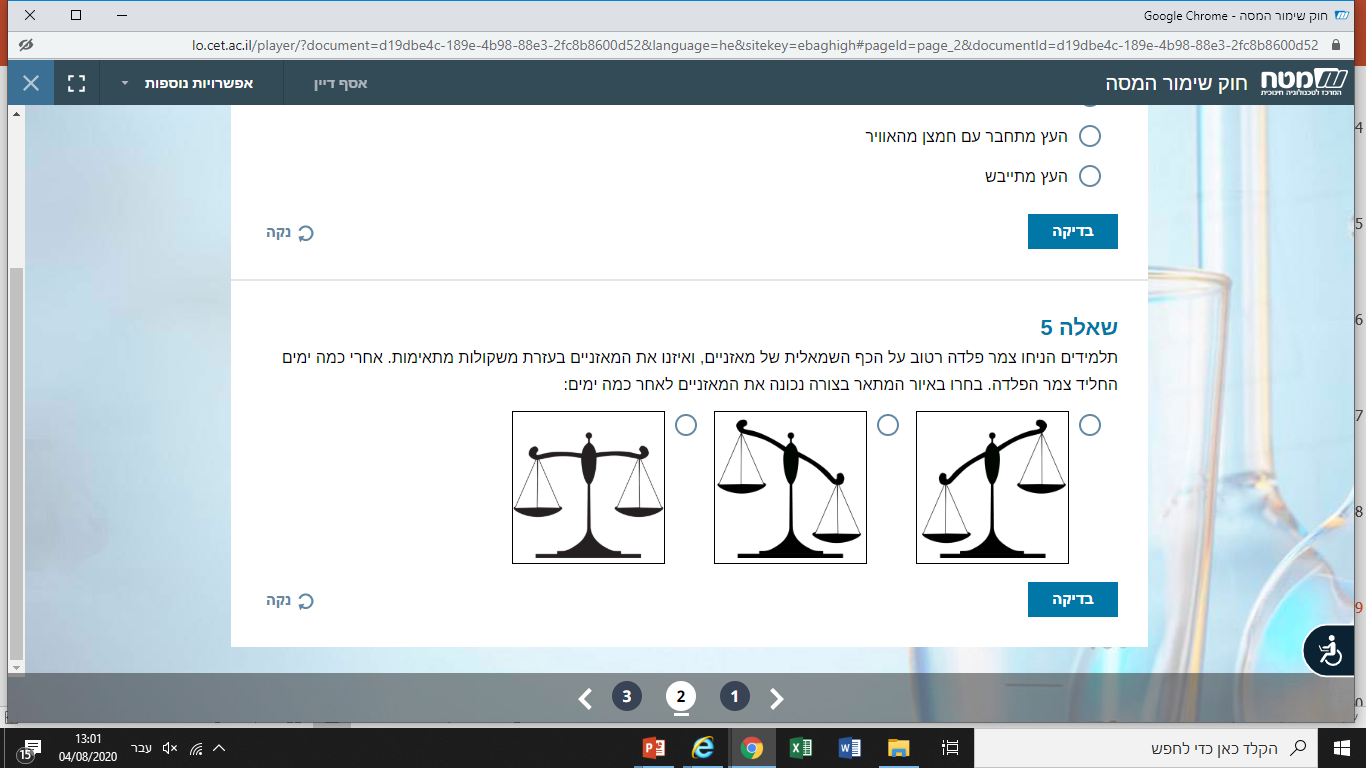 3
2
1
תרגול
תלמידים הניחו צמר פלדה רטוב על הכף השמאלית של מאזניים, ואיזנו את המאזניים בעזרת משקולות מתאימות. 
אחרי כמה ימים החליד צמר הפלדה. 
איזה איור מתאר בצורה נכונה את המאזניים לאחר כמה ימים?
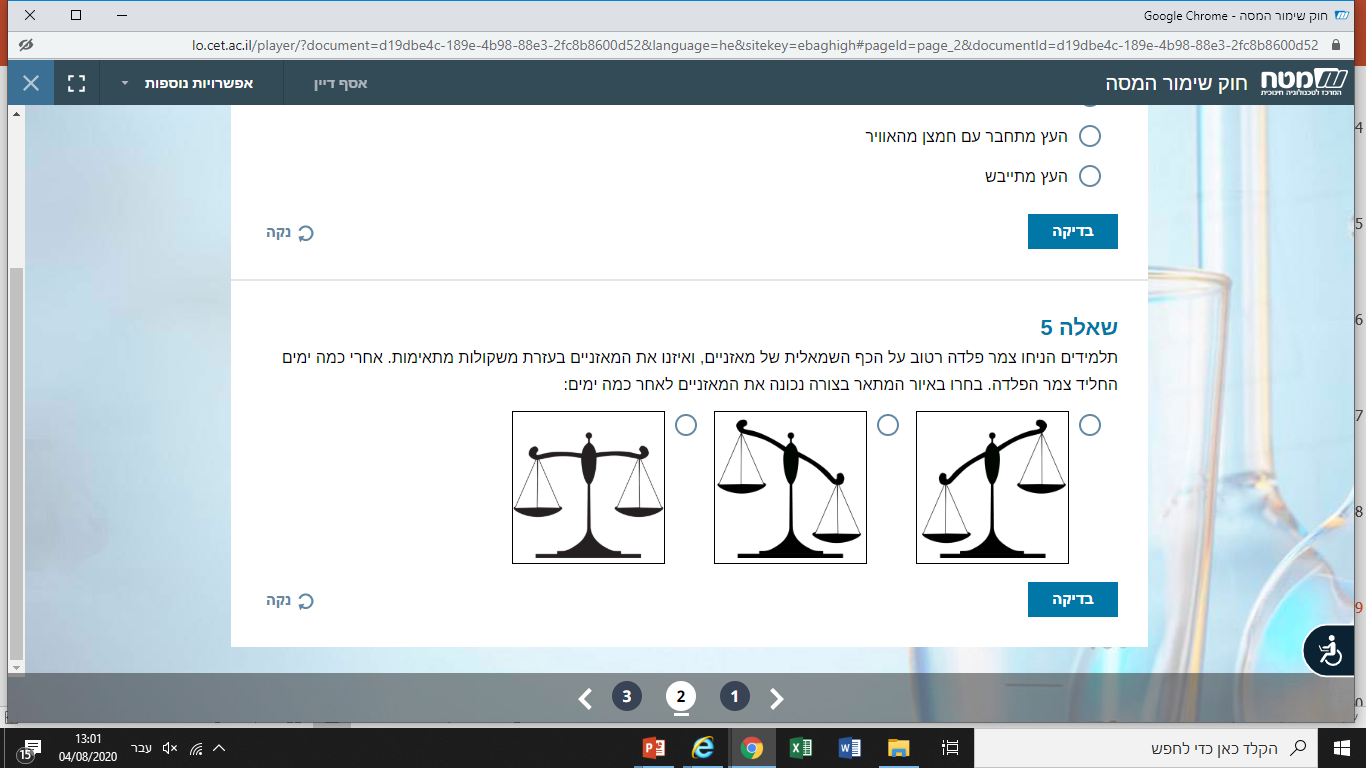 3
2
1
[Speaker Notes: נכון מאוד,
האיור הראשון מראה את כף המאזניים השמאלית שהיא כבדה יותר.
כתוצאה מתוספת החמצן שנוספה לברזל.
כמובן שהאיור מוגזם, והשינוי לא יהיה כל כך משמעותי.
אבל בהחלט תהיה תוספת של אטומי חמצן ולכן תהיה גם תוספת של מסה.]
תרגול
האם זהו תהליך יצירת תרכובת או פירוק תרכובת?
זהו את המגיבים ואת התוצרים.
[Speaker Notes: מלח בישול בנוי מאטומי נתרן ומאטומי כלור.
התבוננו בתרשים התהליך.
האם מדובר בתהליך התרכבות או פירוק?
מיהם המגיבים ומיהם התוצרים?]
יצירת התרכובת מלח בישול
תוצר
מגיבים
[Speaker Notes: כמובן שמדובר כאן בתהליך של יצירת התרכובת 'מלח בישול', וזהו התוצר.
המגיבים את הנתרן והכלור.]
תרגול
23 גרם
58.5 גרם
[Speaker Notes: את התהליך הכימי ביצעו במערכת סגורה.
השתמשו ב-23 גרם נתרן.
והתקבלו 58.5 גרם של מלח בישול.
בכמה כלור השתמשו?]
חוק שימור המסה
23 גרם
35.5 גרם
58.5 גרם
[Speaker Notes: נכון מאוד!
כיון שמדובר במערכת סגורה,
ואנחנו יודעים שמסת המגיבים שווה למסת התוצרים,
אנחנו יכולים לקבוע שהשתמשו בדיוק ב-35.5 גרם של כלור.]
סיכום
למדנו כיצד נוצרות תרכובות מן היסודות.
יצרנו תרכובות כמו: מגנזיום חמצני ופירקנו תרכובות כמו: סוכר.
השווינו בין תהליך פיזיקלי ובין תהליך כימי.
למדנו לייצג תרכובות באמצעות מודל חזותי או נוסחה כימית.
למדנו לייצג תהליך כימי בתרשים המכיל מגיבים ותוצרים.
למדנו את חוק שימור המסה.
[Speaker Notes: תלמידים יקרים
סיימנו את המסע שלנו מהיסודות אל התרכובות
למדנו..

אני מקווה שרכשתם הרבה ידע חדש ותוכלו להתבונן בחומרים בעולמנו בצורה קצת שונה.
.]